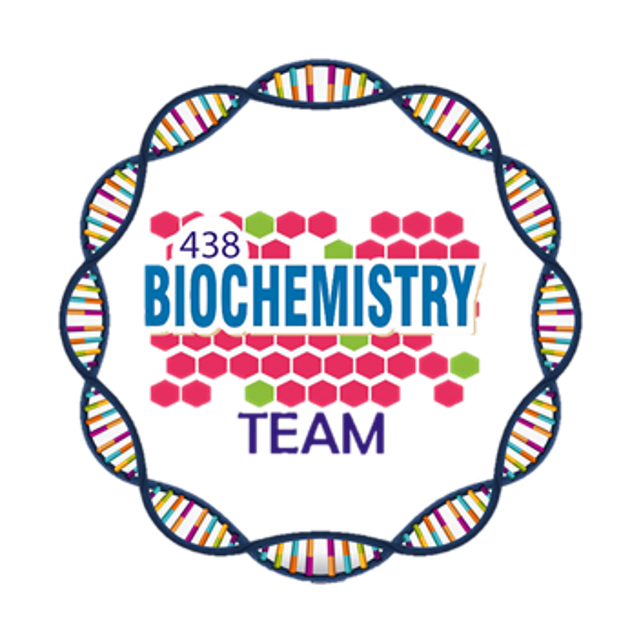 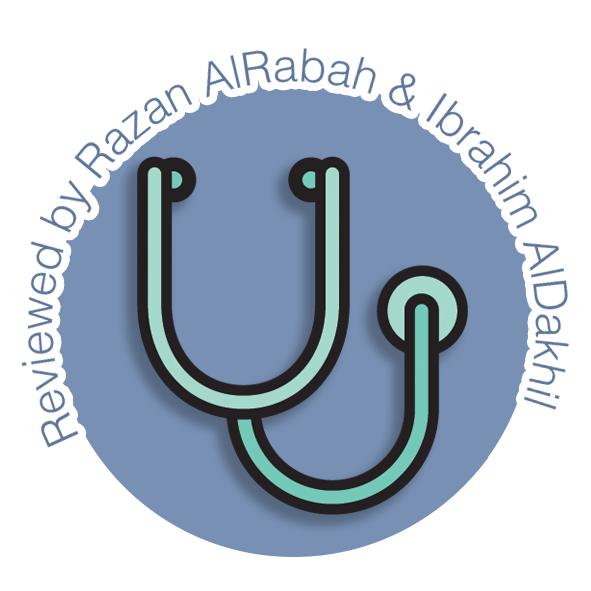 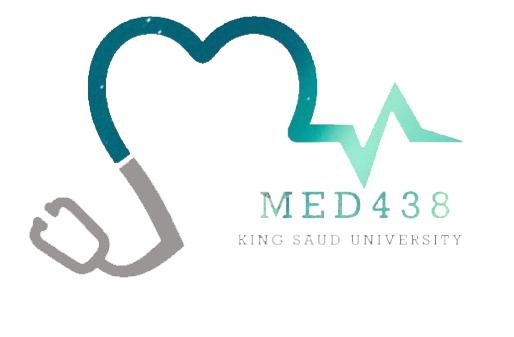 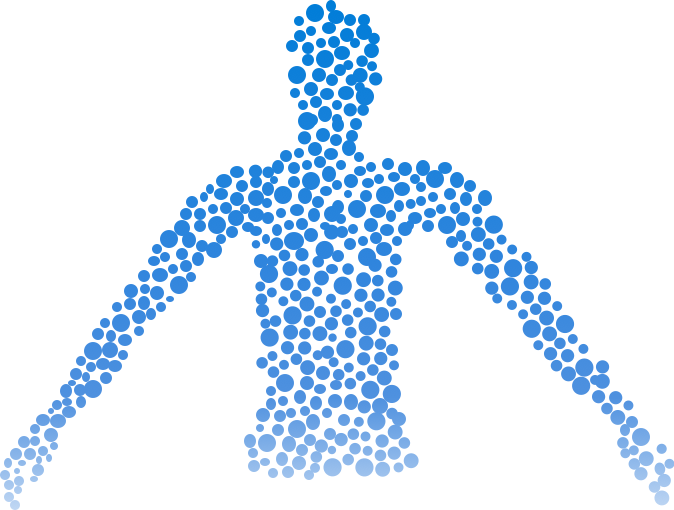 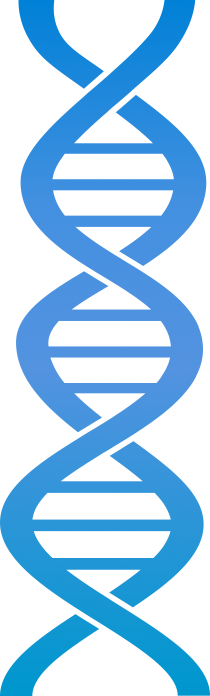 Editing File
G6PD
Color Index:
Main Topic
Main content
Important
Drs’ notes
Extra info
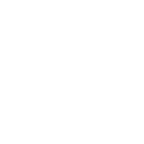 Biochemistry teamwork 438 - Gastrointestinal & Nutrition Block
Objectives:
Overview:
Explain  the biochemical  basis of G6PD deficiency anemia
G6PD deficiency hemolytic anemia
Biochemical basis of G6PD deficiency hemolytic anemia
Recognize  the precipitating  factors for G6PD deficiency anemia
Different classes of G6PD deficiency hemolytic anemia
Classify various classes of G6PD deficiency  anemia (variant enzymes)
Diagnosis  of G6PD deficiency hemolytic anemia
Describe  the diagnostic methods for G6PD deficiency anemia
‹#›
Background
Major pathway for NADPH production
NADPH
An alternative oxidative pathway for glucose
Uses of NADPH
Hexose monophosphate pathway (HMP) or Pentose Phosphate Pathway (PPP)
Reductive biosynthesis e.g , fatty acid biosynthesis
1
Antioxidant (part of glutathione system)
2
No ATP production
Produces ribose-5-phosphate for nucleotide synthesis
Oxygen-dependent phagocytosis by WBCs
3
Synthesis of nitric oxide (NO)
4
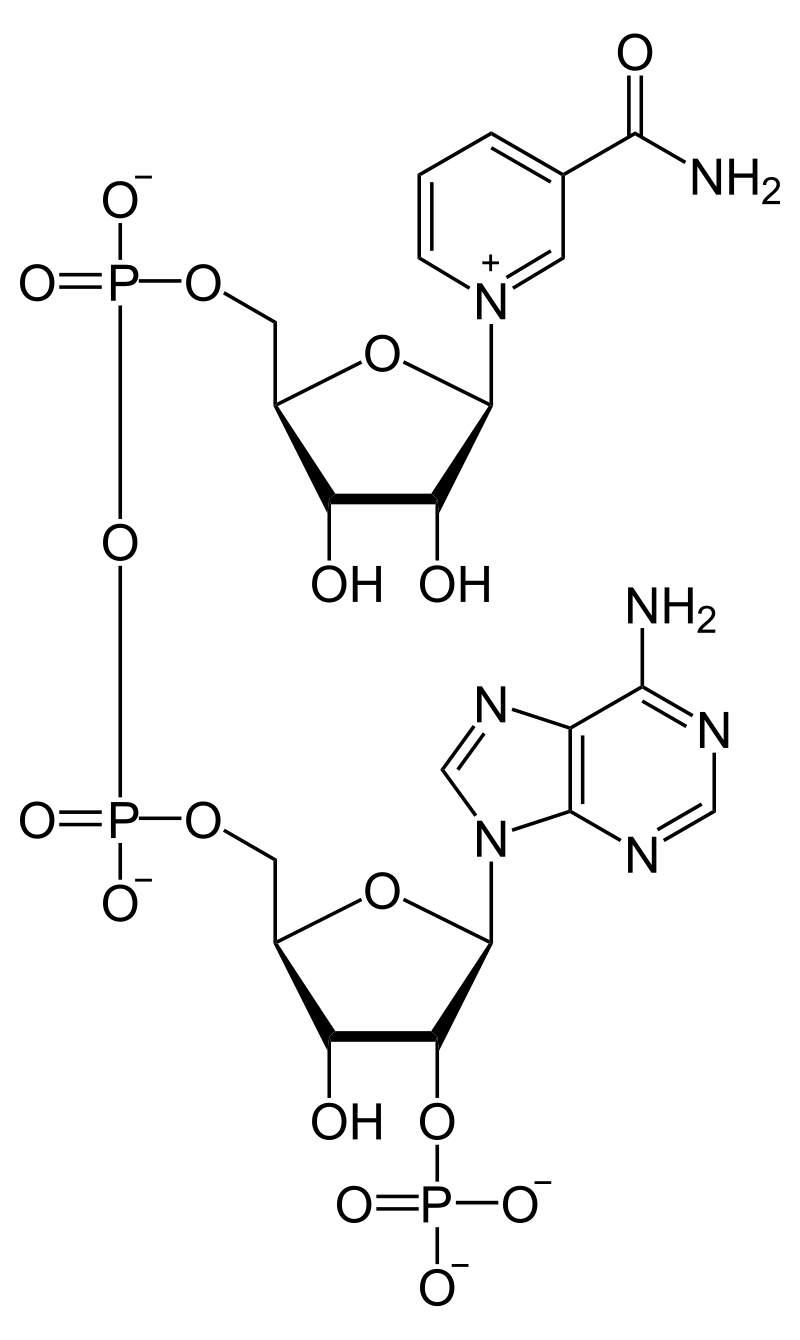 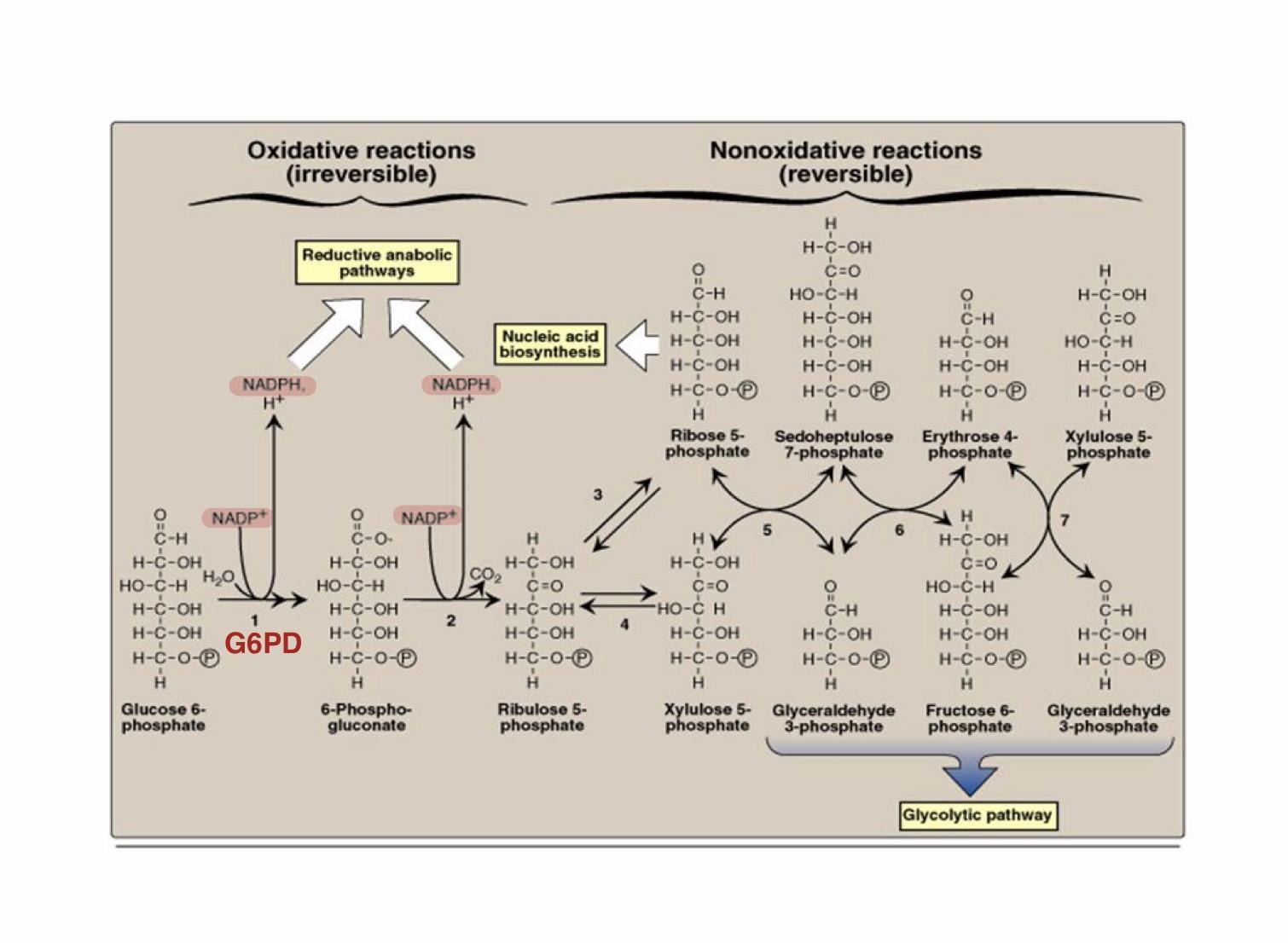 PPP
For illustration
NADPH
‹#›
Background
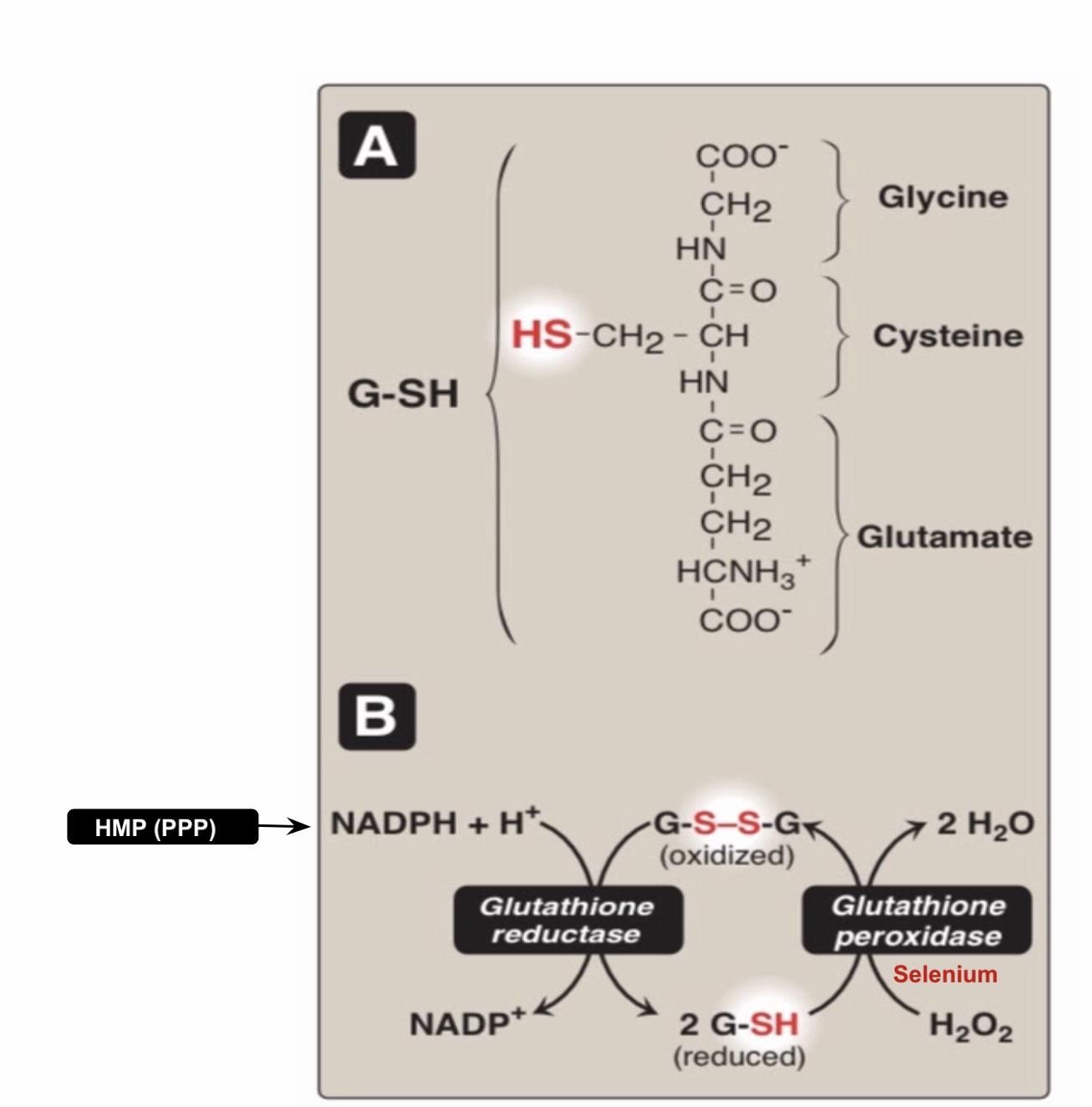 Reactive Oxygen Species (ROS)
Glutathione System
-Oxygen-derived Free radicals: e.g., Superoxide and hydroxyl 
-radicals Non-free radical: Hydrogen peroxide
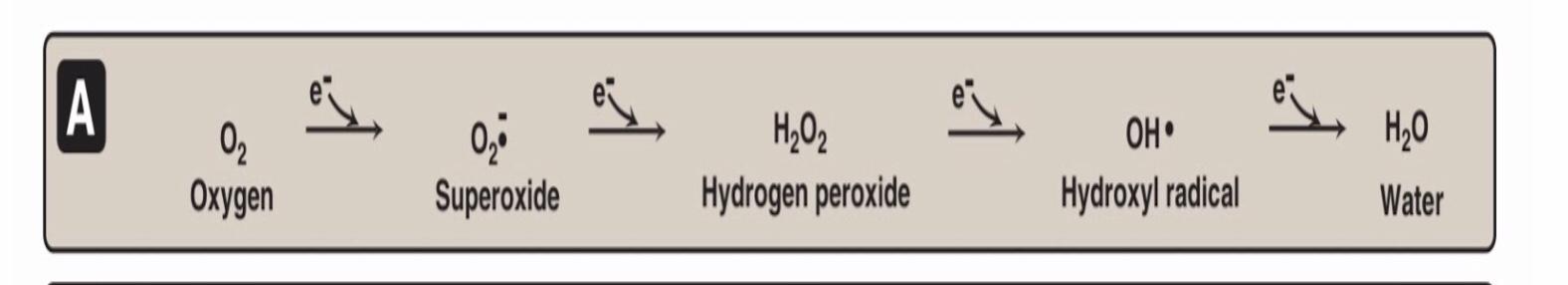 Oxidative Stress:
Imbalance between oxidant production and antioxidant mechanisms
Antioxidant Mechanisms
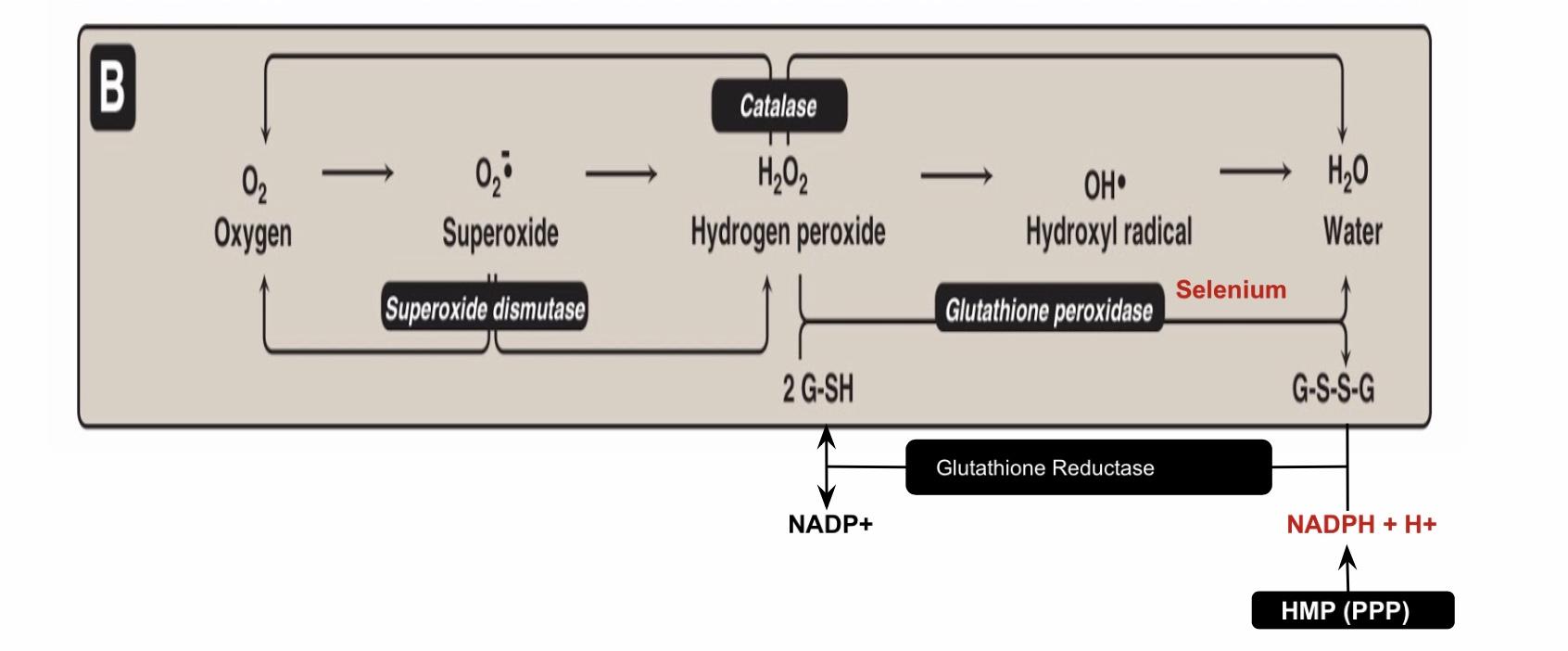 Oxidative damage to
Oxidative stress and diseases
1- Inflammatory conditions e.g., Rheumatoid arthritis Atherosclerosis and coronary heart diseases 
2- Obesity 
3- Cancers 
4- G6PD deficiency hemolytic anemia
1- DNA 
2- Proteins 
3- Lipids (unsaturated fatty acids)
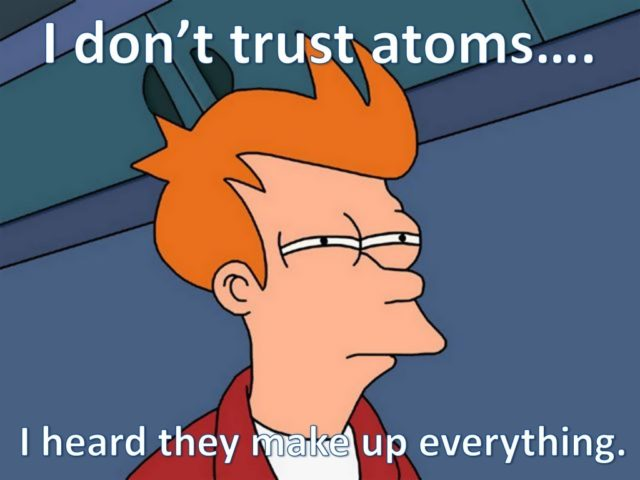 ‹#›
G6PD Deficiency Hemolytic Anemia
Inherited X-linked recessive disease
Most common enzyme-related  hemolytic anemia
Highest prevalence: Middle East, Tropical Africa Asia and Mediterranean
~400 different mutations affect G6PD gene, but only some can cause clinical hemolytic anemia
G6PD deficient patients have increased resistance to infestation by falciparum malaria
‹#›
Biochemical Basis of G6PD Deficiency Hemolytic Anemia
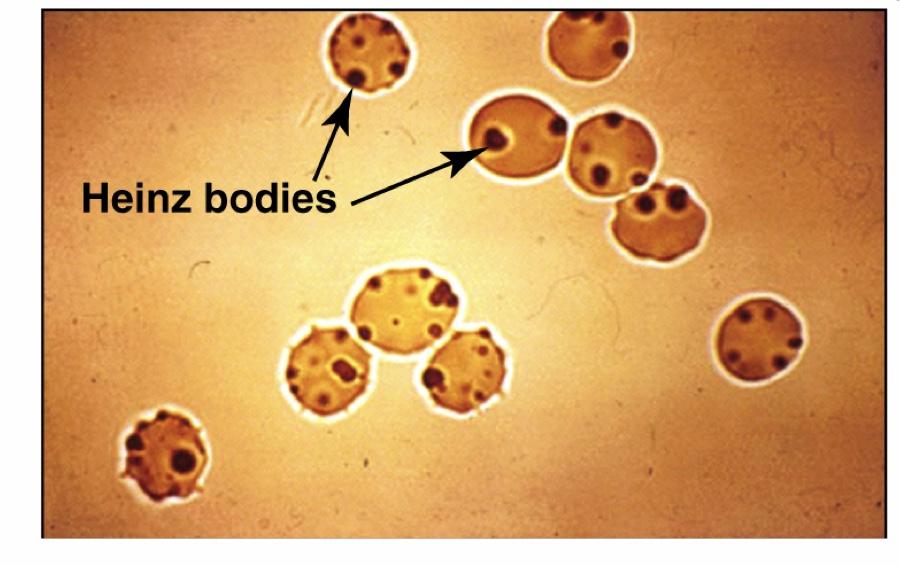 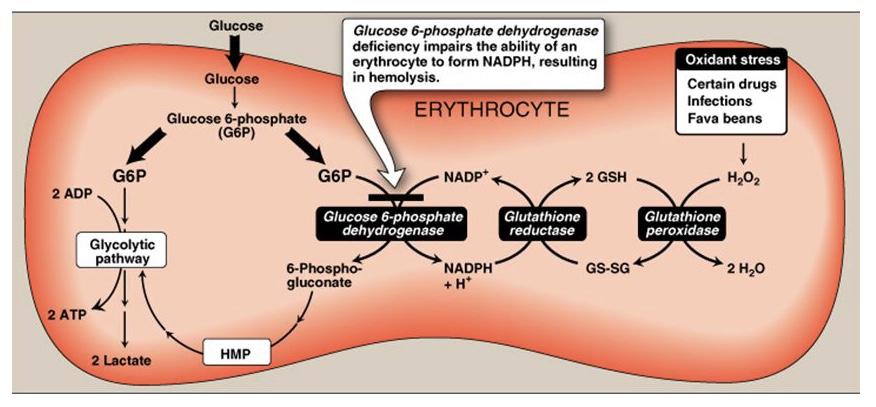 Oxidation of sulfhydryl (SH) groups of proteins inside RBCs causes protein denaturation and formation of insoluble masses (Heinz bodies) that attach to RBCs membranes
-G6PD convert G6P to 6-phosphogluconate and make NADPH So if I don't have this enzyme “G6PD” I will not have NADPH and I will not have reduced glutathione thus I can not convert hydrogen peroxide“H2O2” to H2O

-Accumulation of H2O2 will cause oxidative stress that will damage the proteins and this include the cell membrane of the RBCs which is protein leading to hemolysis
Al though G6PD deficiency affects all cells,
it is most severe in RBCs …… Why?

Other cells have other sources for NADPH production:
e.g., Malic enzyme that converts malate into pyruvate
‹#›
Precipitating factors for G6PD deficiency hemolytic anemia
G6PD deficient patient will develop hemolytic attack upon:
1
2
3
Intake of oxidant drugs (AAA):
Antibiotics e.g : sulfa preparation
Antimalarial e.g : Primaquine
Antipyretics
Exposure to infection
Ingestion of fava beans
(favism , mediterranean variant )
Chronic nonspherocytic anemia:
 Hemolytic attack in absence of precipitating factors . 
( severe form due to class I mutation )
Different classes of G6PD Deficiency Hemolytic Anemia
IV
(Normal)
I
(very severe)
III
(Moderate: G6PD A-)
II
(Severe: mediterranean)
This classification is based on the residual enzyme activity (Least in class I, and Highest in class IV)
‹#›
Variant Enzymes of G6PD Deficiency Hemolytic Anemia
Diagnosis of G6PD deficiency hemolytic anemia
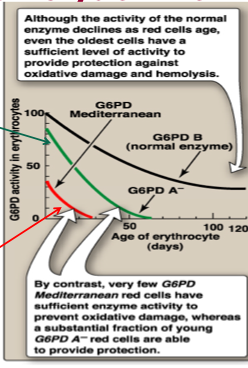 Diagnosis of hemolytic anemia
Screening
Qualitative assessment  of G6PD enzymatic activity (UV-based test)
G6PD A-(class III)
Moderate, young RBCs contain enzymatic activity. Unstable enzyme, but kinetically normal
Complete Blood Count (CBC) & reticulocytic count
Confirmatory test:
Molecular test:
G6PD Mediterranean(II)
Enzyme with decreased stability Resulting in decreased activity (severe). Affect all RBCs
(both young and old)
Quantitative measurement  of G6PD enzymatic activity
Detection of G6PD gene mutation
‹#›
Take Home Messages
G6PD deficiency impairs the ability of cells to form NADPH.
RBCs are particularly affected because they do not have other sources of NADPH.
NADPH is essential for the antioxidant  activity of Glutathione  peroxidase/reductase system
G6PD deficiency is an X-linked disease characterized by hemolytic anemia.
The precipitating factors of hemolysis includes administration of oxidant drugs, ingestion of fava
beans or severe infections.
G6PD deficiency is classified according to the residual activity of the G6PD
Class I variant (the most severe) class is associated with chronic nonspherocytic hemolytic anemia.
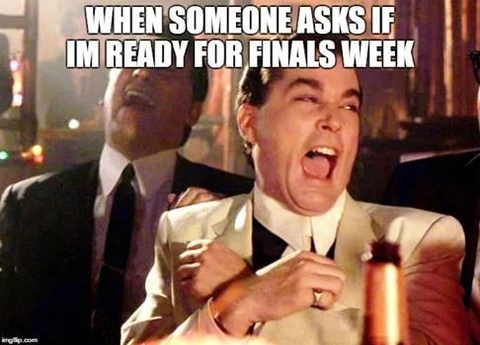 ‹#›
Summary
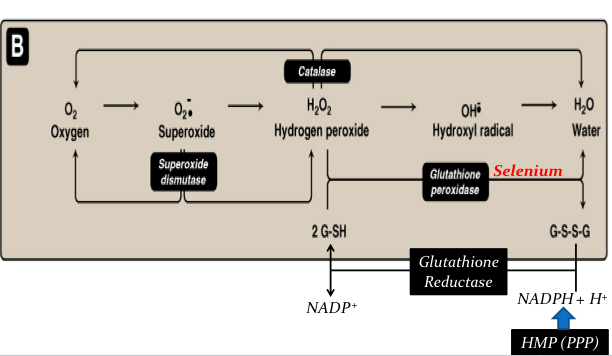 Hexose monophosphate pathway (HMP) or Pentose Phosphate Pathway (PPP)
Major pathway for NADPH production
Uses of NADPH:
1)Reductive biosynthesis e.g., fatty acid biosynthesis
2)Oxygen-dependent phagocytosis by WBCs
3)Antioxidant (part of glutathione system)
4)Synthesis of nitric oxide (NO)
G6PD converts G6P to 6-phosphogluconate and makes NADPH
When G6PD is deficient their will be no production of NADPH
Accumulation of H2O2 causes oxidative stress and damage to proteins
So I will have no reduced glutathione
Thus I cannot convert H2O2 to H2O
Gg
Complete blood count
Screening
Diagnosis of G6PD deficiency hemolytic anemia
Molecular test
Confirmatory test
‹#›
Quiz
SAQs :
Q1: List 3 uses of NADPH

Q2: Give 2 examples of ROS free radicals and non free radicals

Q3: Which class of G6PD deficiency effects all RBC

Q4: Oxidation of SH groups of proteins inside RBC causes denaturation and formation of insoluble masses known as:
MCQs:
Q1: which one is not one of the uses of NADPH
a)   part of glutathione system                    b)  synthesis of NO                                    
c)   Biosynthesis of fatty acid                       d) non-oxygen dependent phagocytosis 

Q2: while glutathione reductase converts GSSG to 2GSH —— will also be converted to ——.
 a) NADP+,NADPH+H+                                   b) NADPH+H+,NADP+                                 
 c) NADPH+,H+                                               d) NADPH+H+,NADPH+

Q3: which one of the following is true about G6PD deficiency hemolytic anemia?
a) Inherited x link dominant disease      
b) Almost all mutations of the gene for G6PD cause hemolytic anemia                           c) Increase resistant infestation to falciparum malaria                        

Q4: The moderate state of G6PD deficiency is classified as class:
a) 2                            b) 3                                    c) 1                                d) 4

Q5: For the diagnosis of G6PD deficiency,the confirmatory test is by
 a) Qualitative assessment of G6PD enzymatic activity          
 b) CBC                                
 c) Detection of G6PD gene mutation    
 d) Quantitative measurement of G6PD enzymatic activity
MCQs Answer key:
1) D            2)B              3) C             4) B            5) D
SAQs Answer key:
Antioxidants,reductive biosynthesis,synthesis of NO
Free radical:superoxide ,hydroxyl.   Non free radicals hydrogen peroxide
Second class
Hienz bodies
Team members
اللهم لا سهلا الا ماجعلته سهلا وأنت تجعل الحزن اذا شئت سهلا
Girls Team:
Boys Team:
Ajeed Al-Rashoud                       
        Alwateen Albalawi
Amira AlDakhilallah
Arwa Al Emam
Deema Almaziad  
Ghaliah Alnufaei                   
Haifa Alwaily
        Leena Alnassar 
Lama Aldakhil
Lamiss Alzahrani                           
Nouf Alhumaidhi                       
Noura Alturki                   
Sarah Alkhalife
Shahd Alsalamah                          
Taif Alotaibi
Abdulrahman Bedaiwi
Alkassem Binobaid
Khayyal Alderaan
        Mashal Abaalkhail
Naif Alsolais
Omar Alyabis
Omar Saeed
Omar Odeh
Rayyan Almousa
Yazen Bajeaifer
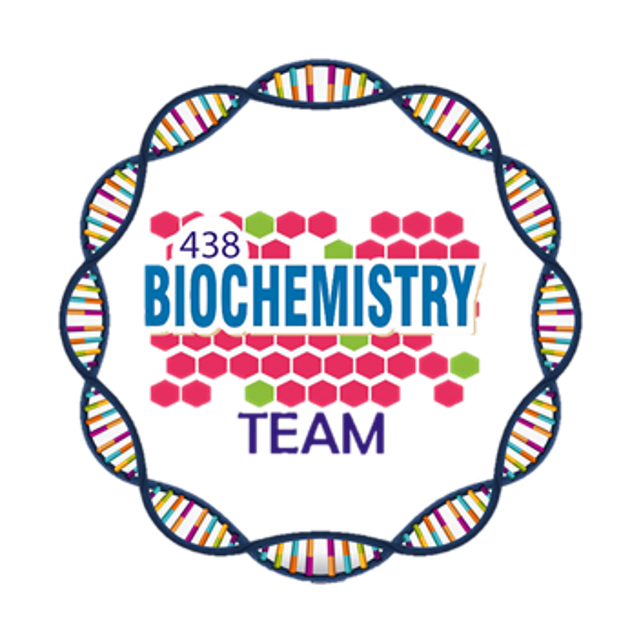 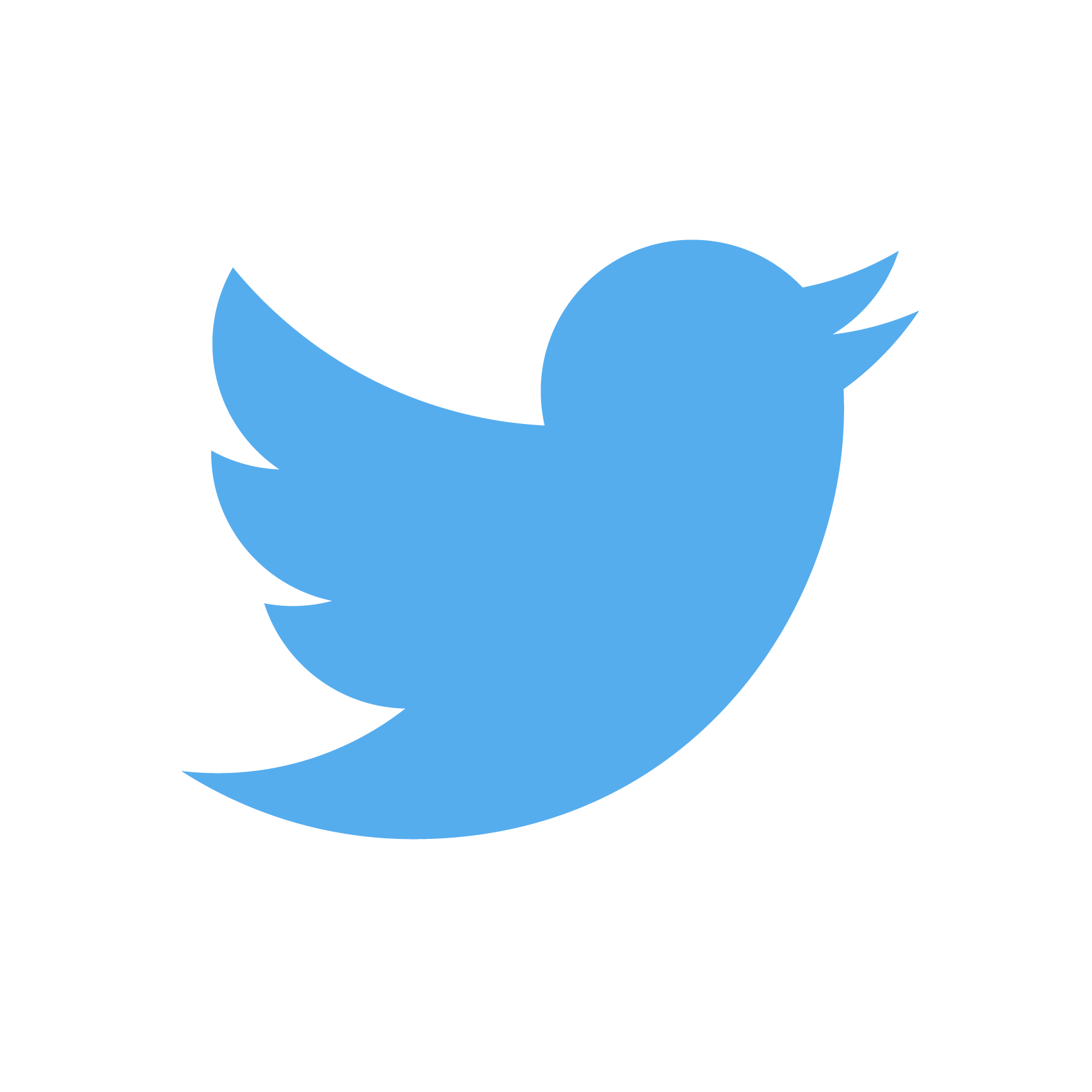 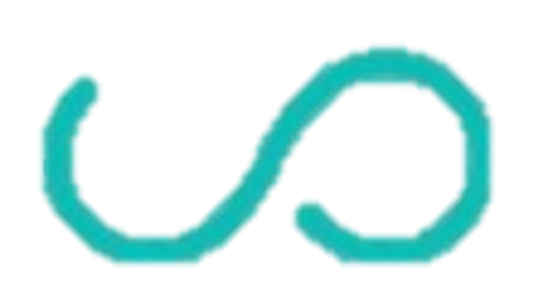 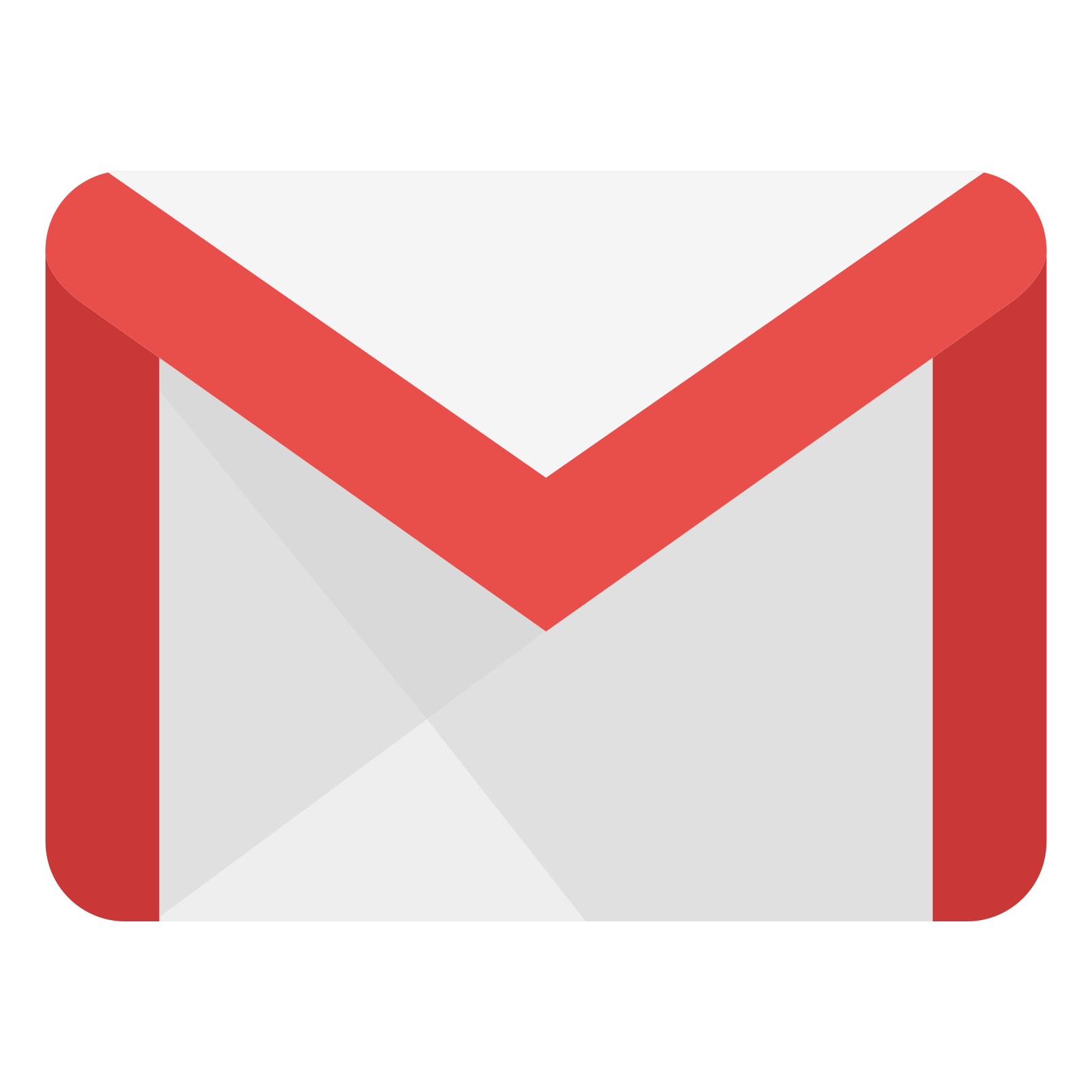 We hear you
Team Leaders
Lina Alosaimi
Mohannad Alqarni
‹#›